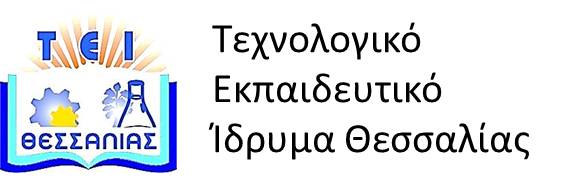 Ποιότητα Λογισμικού
Ενότητα 2:  Παραμετρικοί έλεγχοι στο JUnit.
    Διδάσκων: Γεώργιος Κακαρόντζας, 
Καθηγητής Εφαρμογών.
Τμήμα Μηχανικών Πληροφορικής, 
Τεχνολογικής Εκπαίδευσης.
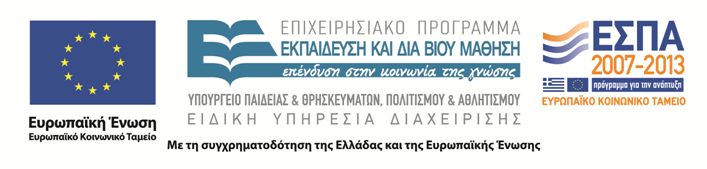 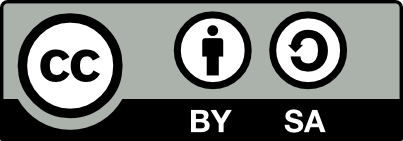 Άδειες χρήσης
Το παρόν εκπαιδευτικό υλικό υπόκειται στην παρακάτω άδεια χρήσης Creative Commons (C C): Αναφορά δημιουργού (B Y), Παρόμοια Διανομή (S A), 3.0, Μη εισαγόμενο. 
Για εκπαιδευτικό υλικό, όπως εικόνες, που υπόκειται σε άλλου τύπου άδειας χρήσης, η άδεια χρήσης αναφέρεται ρητώς.
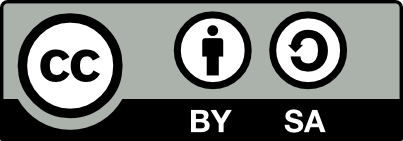 2
Χρηματοδότηση
Το παρόν εκπαιδευτικό υλικό έχει αναπτυχθεί στα πλαίσια του εκπαιδευτικού έργου του διδάσκοντα. 
Το έργο «Ανοικτά Ακαδημαϊκά Μαθήματα στο Τ.Ε.Ι. Θεσσαλίας» έχει χρηματοδοτήσει μόνο την αναδιαμόρφωση του εκπαιδευτικού υλικού.
Το έργο υλοποιείται στο πλαίσιο του Επιχειρησιακού Προγράμματος  «Εκπαίδευση και Δια Βίου Μάθηση» και συγχρηματοδοτείται από την Ευρωπαϊκή Ένωση (Ευρωπαϊκό Κοινωνικό Ταμείο) και από εθνικούς πόρους.
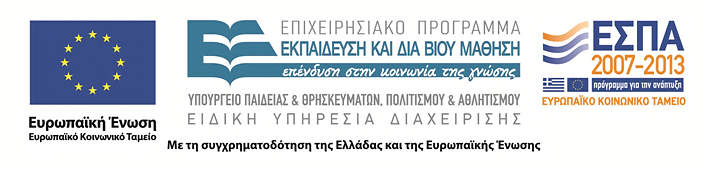 3
Περιεχόμενα ενότητας
1)  Βασικές έννοιες του JUnit και οι παραμετρικοί 
έλεγχοι
2)  Παραμετρική κλάση ελέγχου
Παραμετρικοί Έλεγχοι στο JUnit
4
Βασικές έννοιες του JUnit
Παραμετρικοί Έλεγχοι στο JUnit
5
Τι είναι οι παραμετρικοί έλεγχοι
Θα δούμε μία ειδική κλάση εκτέλεσης (Runner), που μας επιτρέπει να εκτελέσουμε την ίδια μέθοδο ελέγχου (test case), πολλές φορές και κάθε φορά με διαφορετικές παραμέτρους.
Αυτό μας δίνει την δυνατότητα να εκτελέσουμε μία μέθοδο με τιμές για τις παραμέτρους της, που θεωρούμε πως είναι πιθανόν να προκαλέσουν σφάλματα (π.χ. οριακές τιμές), αλλά και με τιμές που θεωρούνται φυσιολογικές.
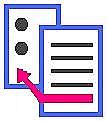 Παραμετρικοί Έλεγχοι στο JUnit
6
Η κλάση προς έλεγχο (1 από 2)
package domain;
public class Calculator {
public double add(double num1, double num2) 	{
return num1 + num2;
}
}
Έστω πως θέλουμε να ελέγξουμε την μέθοδο add με τρεις διαφορετικές κλήσεις:
1,1 (αναμενόμενη τιμή επιστροφής: 2).
2,1 (αναμενόμενη τιμή επιστροφής: 3).
3,1 (αναμενόμενη τιμή επιστροφής: 4).
Παραμετρικοί Έλεγχοι στο JUnit
7
Η κλάση προς έλεγχο (2 από 2)
Αυτό μπορεί να γίνει «χειρονακτικά» με εμάς να αλλάζουμε τις τιμές σε κάθε εκτέλεση, αλλά:
Δεν αυτοματοποιείται αυτός ο έλεγχος έτσι ώστε πάντα να εκτελείται για όλες τις τιμές.
Στο μέλλον δεν μπορούμε να επαναλάβουμε τους ελέγχους αυτόματα, εκτός αν θυμηθούμε να εισάγουμε πάλι τις τιμές με το χέρι.
Ο αυτοματισμός και η επαναληψιμότητα των ελέγχων που θέλουμε, μπορεί να επιτευχθεί με μία παραμετρική κλάση ελέγχου σε 5 βήματα, τα οποία περιγράφονται στις επόμενες διαφάνειες.
Παραμετρικοί Έλεγχοι στο JUnit
8
(Βήμα 1): Εισαγωγή των κατάλληλων κλάσεων
package domain;
import static org.junit.Assert.*;
import java.util.Arrays;
import java.util.Collection;
import org.junit.Test;
import org.junit.runner.RunWith;
import org.junit.runners.Parameterized;
import org.junit.runners.Parameterized.Parameters;
...
Θα πρέπει να εισάγουμε κάποιες επιπλέον κλάσεις, που χρειάζονται για την εκτέλεση των παραμετρικών ελέγχων.
Παραμετρικοί Έλεγχοι στο JUnit
9
(Βήμα 2): Επισήμανση της κλάσης ως παραμετρική (1 από 2)
@RunWith(value = Parameterized.class)
public class CalculatorTest {
private int expected;	//αναμενόμενο 
		αποτέλεσμα
private int valueOne;	//πρώτη παράμετρος 
		για την add
private int valueTwo;	//δεύτερη παράμετρος 
		για την add
...
Η κλάση θα πρέπει να ξεκινά με την επισήμανση @RunWith(value = Parameterized.class).
Η επισήμανση αυτή λέει στο Junit πώς θα πρέπει να χρησιμοποιηθεί η ειδική κλάση εκτέλεσης (Runner) Parameterized.
Παραμετρικοί Έλεγχοι στο JUnit
10
(Βήμα 2): Επισήμανση της κλάσης ως παραμετρική (2 από 2)
Επίσης θα πρέπει να δηλώσουμε μεταβλητές κλάσης (δηλαδή πεδία), για την κλήση της μεθόδου ελέγχου με διαφορετικές παραμέτρους:
expected: η αναμενόμενη τιμή επιστροφής από την add,
valueOne: η πρώτη παράμετρος της add,
valueTwo: η δεύτερη παράμετρος της add.
Οι τιμές αυτές, θα πρέπει να αρχικοποιηθούν από τον κατασκευαστή της κλάσης (βλέπε επόμενες διαφάνειες).
Παραμετρικοί Έλεγχοι στο JUnit
11
(Βήμα 3): Δήλωση της μεθόδου getParameters (1 από 2)
@Parameters
public static Collection<Integer[]> getTestParameters() {
return Arrays.asList(new Integer[][] { 
{ 2, 1, 1 },
{ 3, 2, 1 },
{ 4, 3, 1 }
});
}
...
Παραμετρικοί Έλεγχοι στο JUnit
12
(Βήμα 3): Δήλωση της μεθόδου getParameters (2 από 2)
Η μέθοδος getParameters θα πρέπει να επιστρέφει μία συλλογή (java.util.Collection) του κατάλληλου τύπου (εδώ πίνακες ακεραίων), έτσι ώστε να μπορεί να αρχικοποιηθεί ο constructor της κλάσης ελέγχου. Στο παράδειγμά μας, δηλαδή ο κατασκευαστής (βλέπε επόμενη διαφάνεια), θα πρέπει να έχει τρεις παραμέτρους.
Η παραμετρική κλάση εκτέλεσης θα εκτελέσει τις μεθόδους ελέγχου τόσες φορές, όσοι και οι πίνακες αυτής της συλλογής, ενώ κάθε φορά πριν την εκτέλεση θα δημιουργεί ένα νέο στιγμιότυπο της κλάσης ελέγχου, καλώντας τον κατασκευαστή με τις παραμέτρους που ορίζονται από κάθε πίνακα. 
Στο παράδειγμά μας την πρώτη φορά θα χρησιμοποιηθούν οι τιμές (2, 1, 1) για την κλήση του κατασκευαστή, την δεύτερη οι τιμές (3, 2, 1) και την τρίτη οι τιμές (4, 3, 1).
Επομένως η εκτέλεση της μεθόδου ελέγχου testAdd θα γίνει τρεις φορές!
Παραμετρικοί Έλεγχοι στο JUnit
13
(Βήμα 4): Δήλωση του κατάλληλου κατασκευαστή
public CalculatorTest(int expected, int valueOne, int valueTwo) {
this.expected = expected;
this.valueOne = valueOne;
this.valueTwo = valueTwo;
}
...
Ο κατασκευαστής (constructor) της παραμετρικής κλάσης ελέγχου, θα αρχικοποιήσει τα πεδία της κλάσης (this.expected, this.valueOne, και this.valueTwo) στις τιμές expected, valueOne, και valueTwo αντίστοιχα, οι οποίες θα παρέχονται από τα στοιχεία της συλλογής αντικειμένων που επιστρέφει η getParameters (βλέπε προηγούμενη διαφάνεια).
Ο κατασκευαστής εκτελείται κάθε φορά πριν να κληθεί η μέθοδος ελέγχου testAdd (βλέπε επόμενη διαφάνεια).
Παραμετρικοί Έλεγχοι στο JUnit
14
(Βήμα 5): Δήλωση της μεθόδου ελέγχου (με χρήση των πεδίων της κλάσης)
@Test
public void testAdd() {
	Calculator calculator = new Calculator();
	double result = calculator.add(valueOne, valueTwo);
	assertEquals(expected, result, 0);
}
...
Η μέθοδος ελέγχου testAdd, καλείται κάθε φορά μετά την κλήση του κατασκευαστή:
Προσέξτε, θα κληθεί τρεις φορές γιατί η getParameters επιστρέφει μία συλλογή με τρεις πίνακες ακεραίων:
1η κλήση: (expected, valueOne, valueTwo) = (2, 1, 1).
2η κλήση: (expected, valueOne, valueTwo) = (3, 2, 1).
3η κλήση: (expected, valueOne, valueTwo) = (4, 3, 1).
Παραμετρικοί Έλεγχοι στο JUnit
15
Αποτελέσματα εκτέλεσης του παραμετρικού ελέγχου
Παρατηρείστε πως έχουμε τρεις εκτελέσεις της testAdd, παρότι εκτελέσαμε τον έλεγχο μία φορά και υπάρχει μόνο μία μέθοδος ελέγχου (δηλαδή μέθοδος με την επισήμανση @Test). 
Αυτό οφείλεται στην χρήση της κλάσης εκτέλεσης Parameterized (Parameterized Runner).
Παραμετρικοί Έλεγχοι στο JUnit
16
Ολοκληρωμένη η παραμετρική κλάση ελέγχου
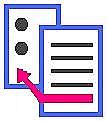 Παραμετρικοί Έλεγχοι στο JUnit
17
Τέλος ενότητας
Επεξεργασία: Σοφιανίδου Γεωργία
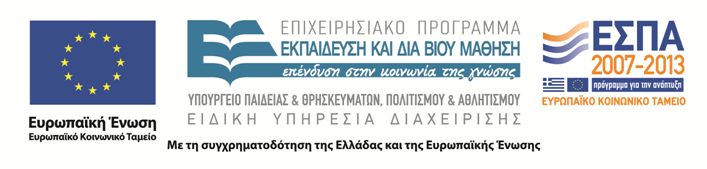 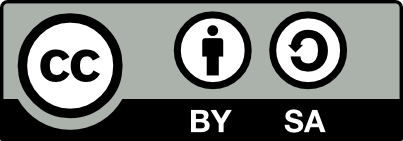